Муниципальное дошкольное  учреждение  детский сад общеразвивающего вида №1
«Музыкальная развивающая  предметно-пространственной среда ДО»                             Подготовила: Мамонова Д.А.Щёкино 2024
ПРЕДМЕТНО-ПРОСТРАНСТВЕННАЯ
РАЗВИВАЮЩАЯ СРЕДА (ППРС)
Это такая организация окружающего
пространства, которая даёт ребёнку
возможность реализовать себя в различных
видах деятельности.
В соответствии с ФГОС ДО целью формирования
музыкальной развивающей предметно-пространственной среды является развитие
творческих проявлений воспитанников
всеми доступными, побуждающими
к самовыражению средствами.
МУЗЫКАЛЬНЫЙ ЗАЛ Это среда эстетического развития, место постоянного общения ребёнка с музыкой и другими видами искусства.
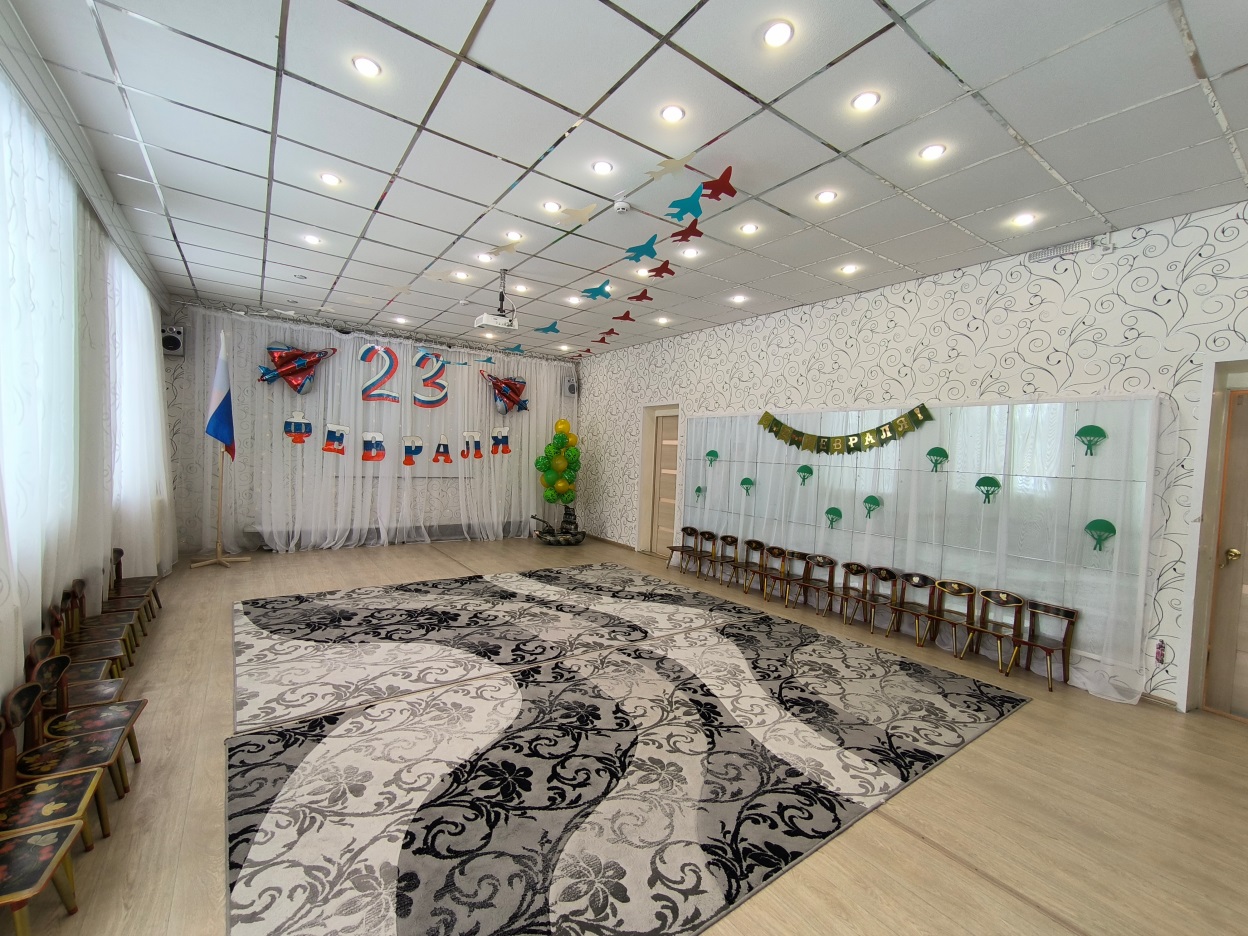 Оснащение музыкального зала
Цифровое пианино
Музыкальный центр 
Проектор
Экран
Беспроводная портативна колонка
Стулья
Столы
Ковер
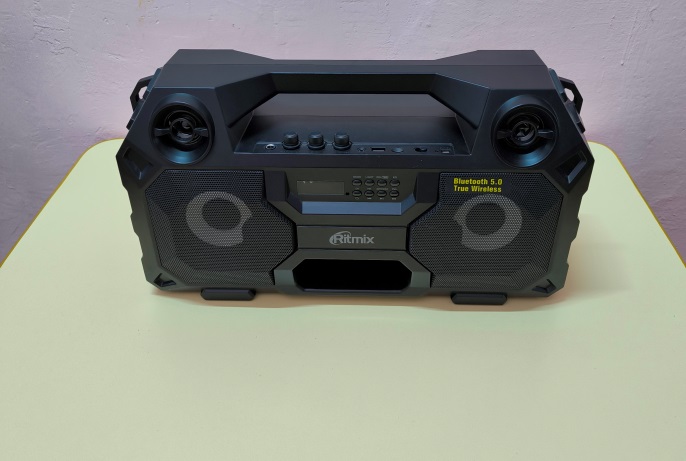 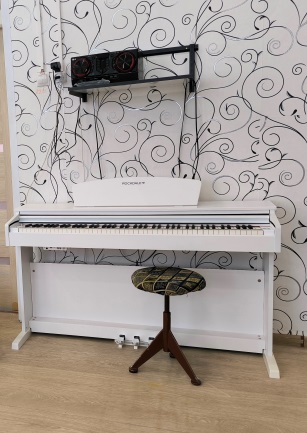 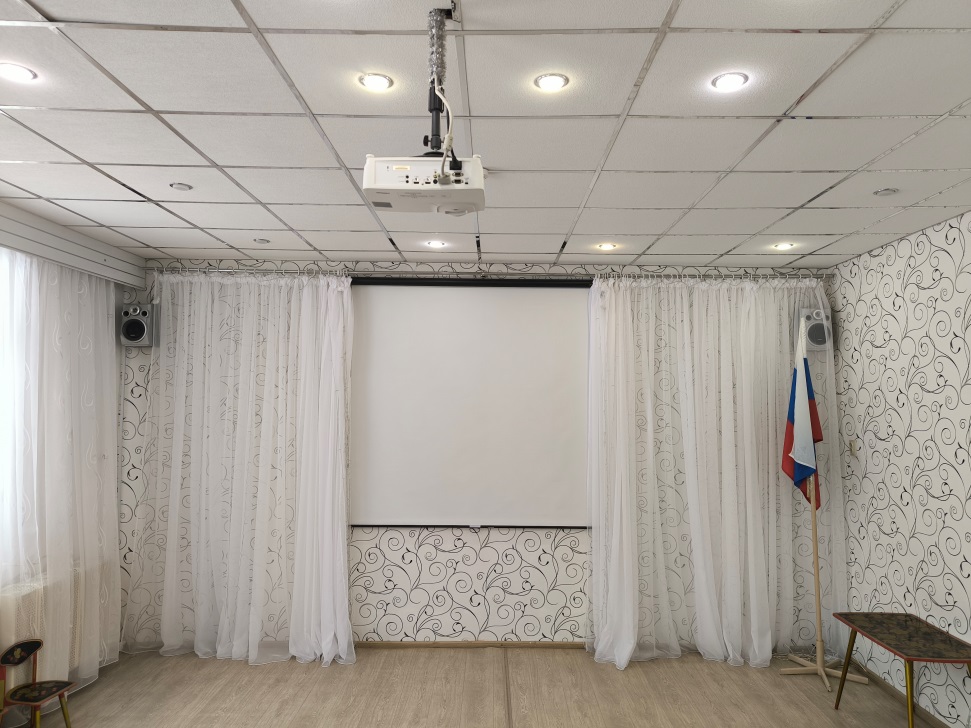 Зонирование залаМузыкальный зал разделён на две творческие зоны: спокойная и активная.Спокойную зону можно считать самой значимой для музыкального воспитания. Здесь осуществляются такие важнейшие виды музыкальной деятельности как слушание музыки, пение.
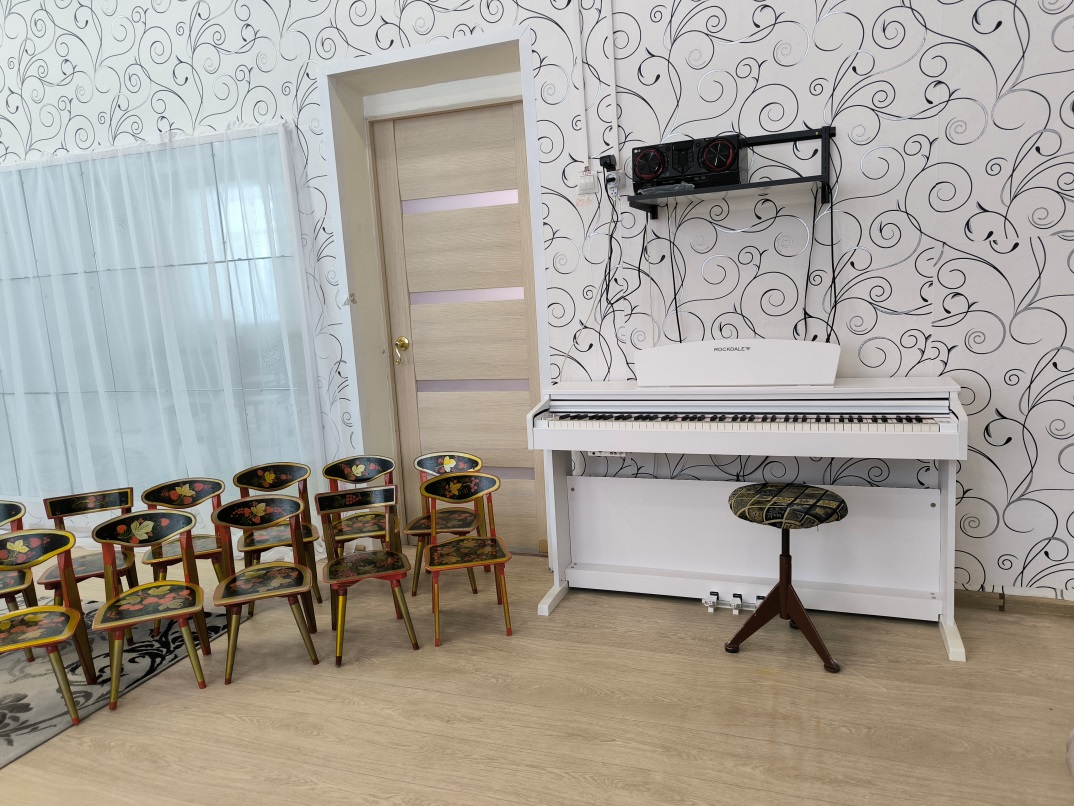 Активная зона включает в себя достаточно большое свободное пространство для музыкального движения, где дети выполняют музыкально-ритмические упражнения, занимаются зарядкой, играют и танцуют.
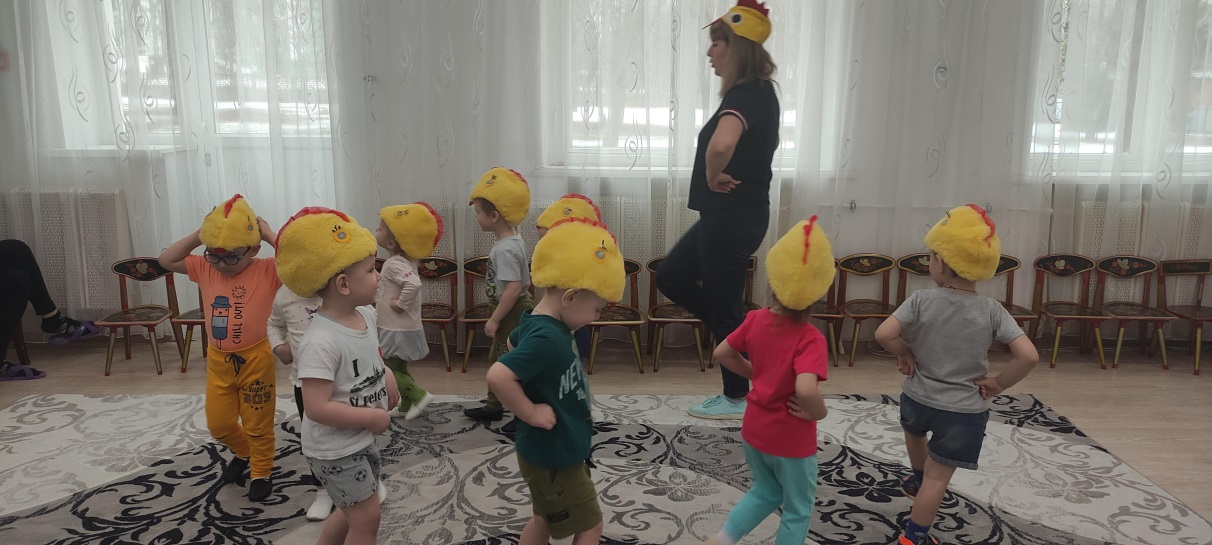 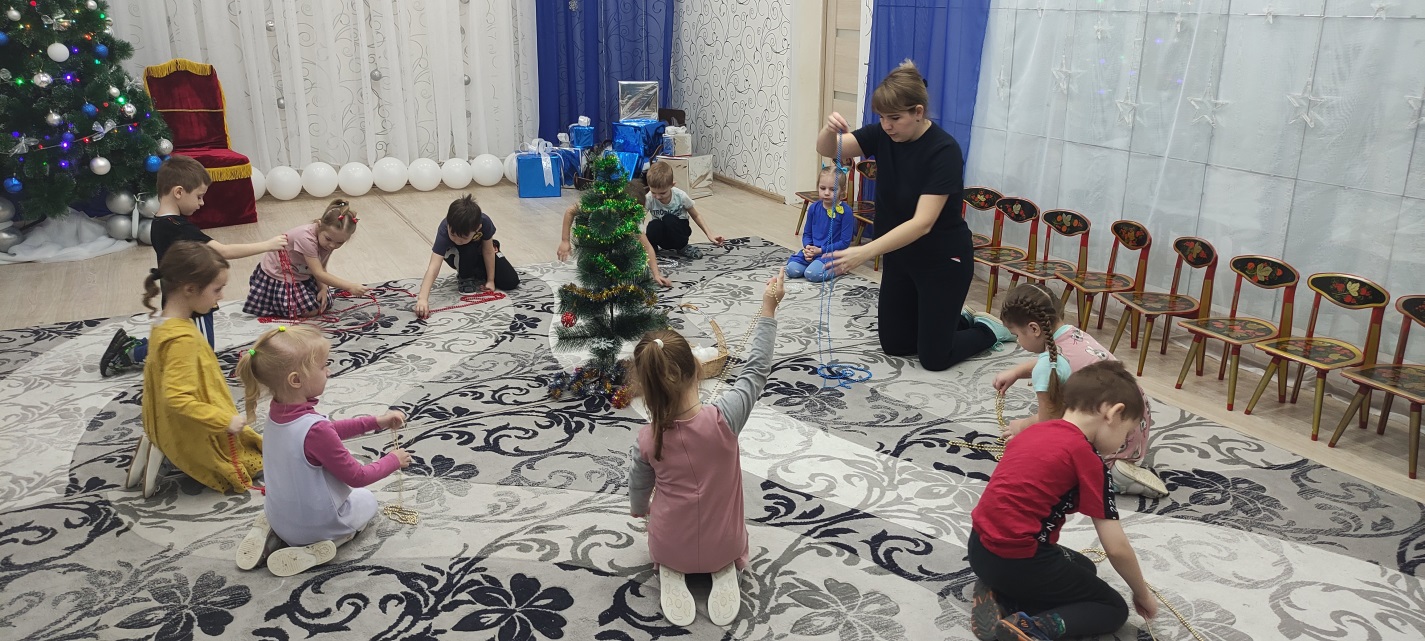 Игра на музыкальных инструментах- любимый вид детской исполнительной деятельности. В процессе игры дети открывают для себя мир музыкальных звуков.
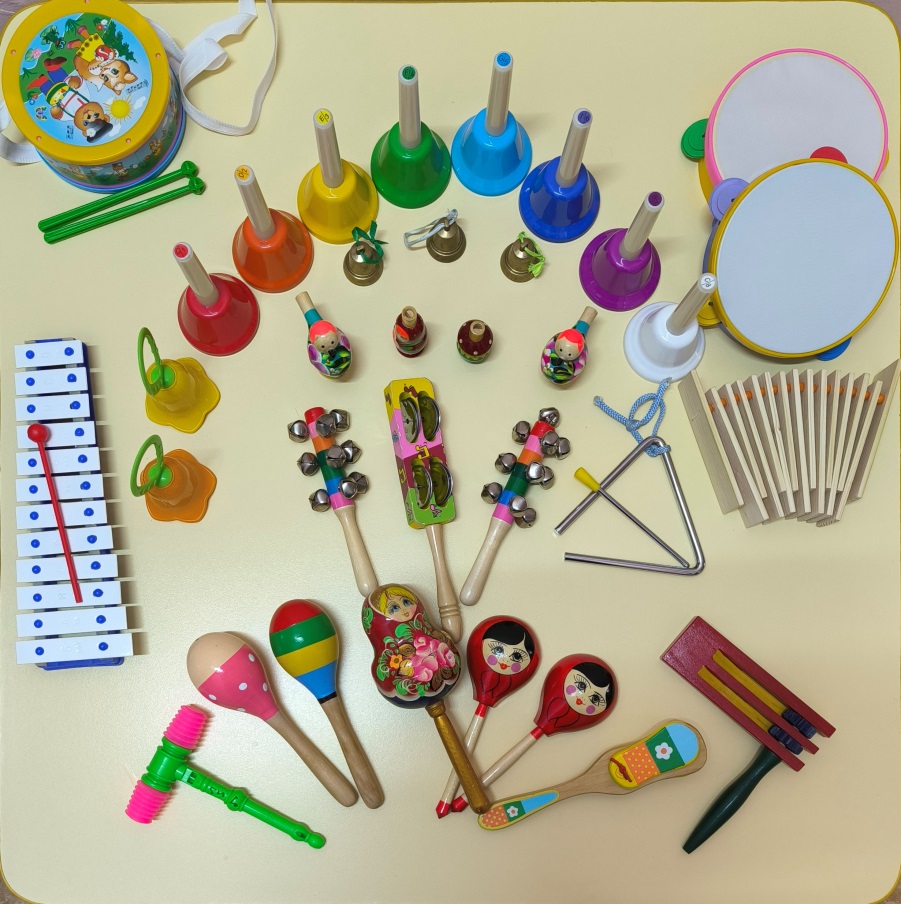 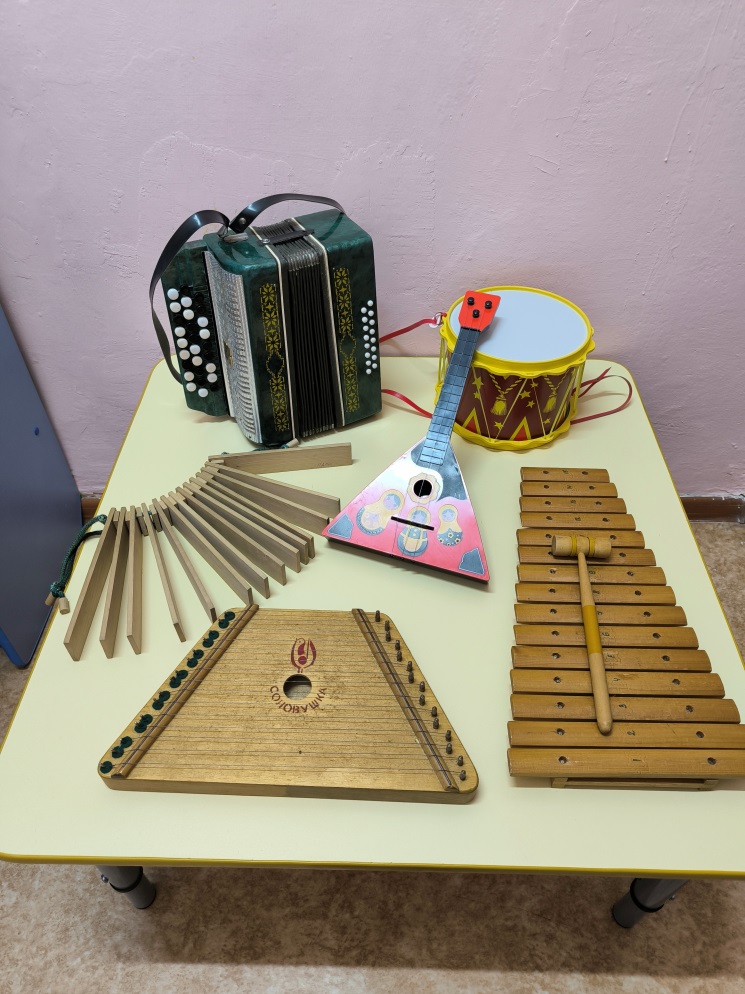 Грибочки -шумелки
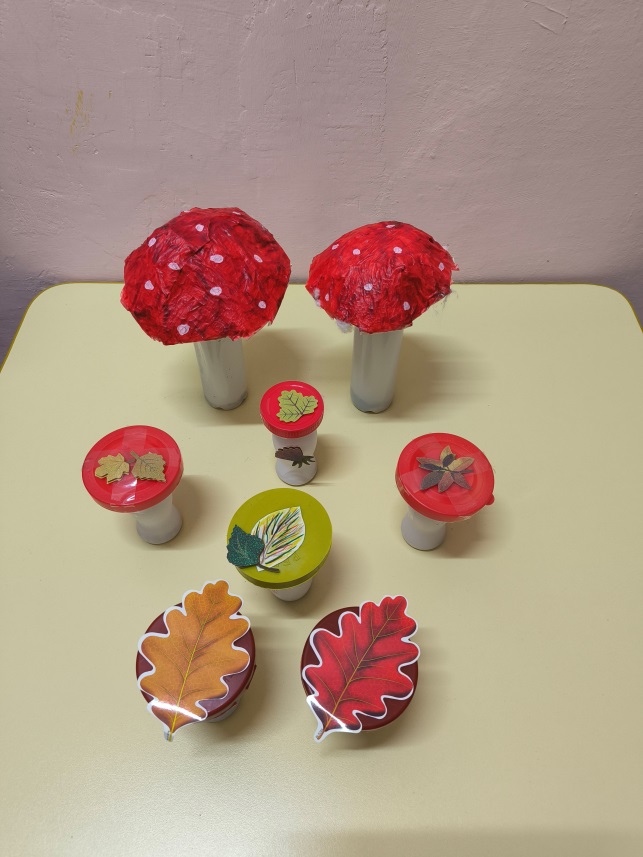 В музыкальном зале много атрибутов для танцевального и музыкального творчества, элементы костюмов.
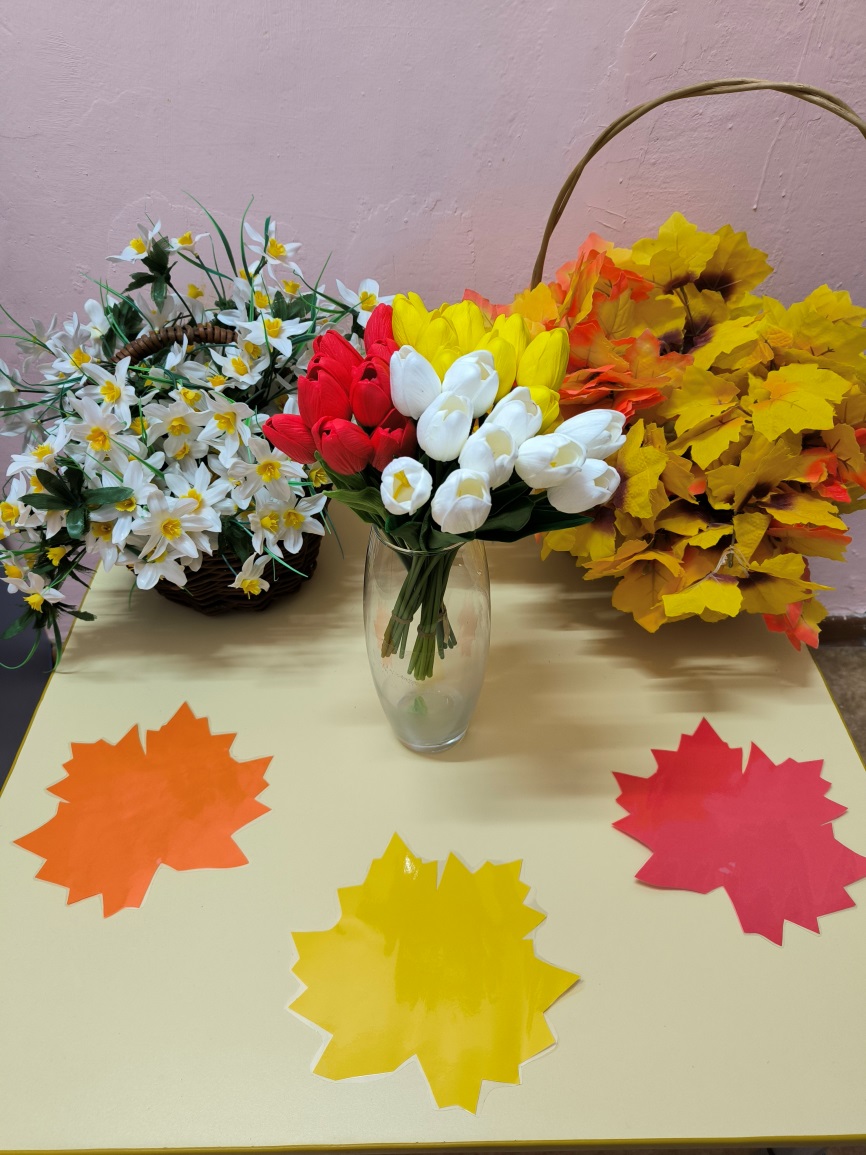 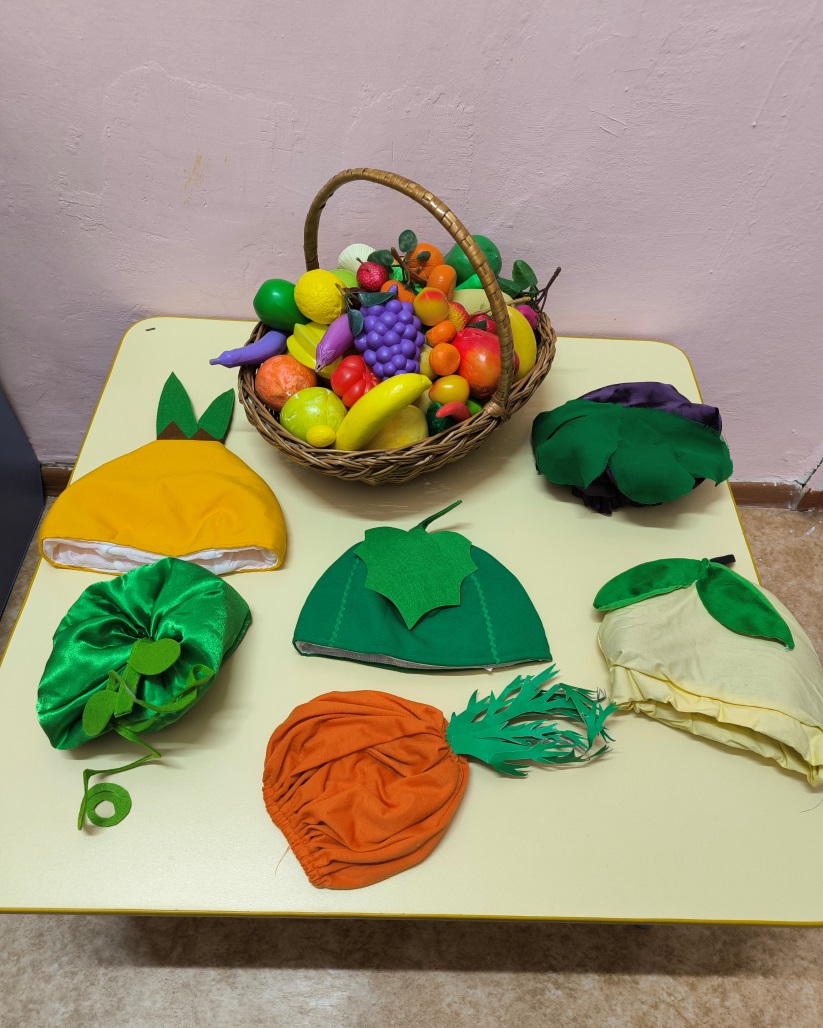 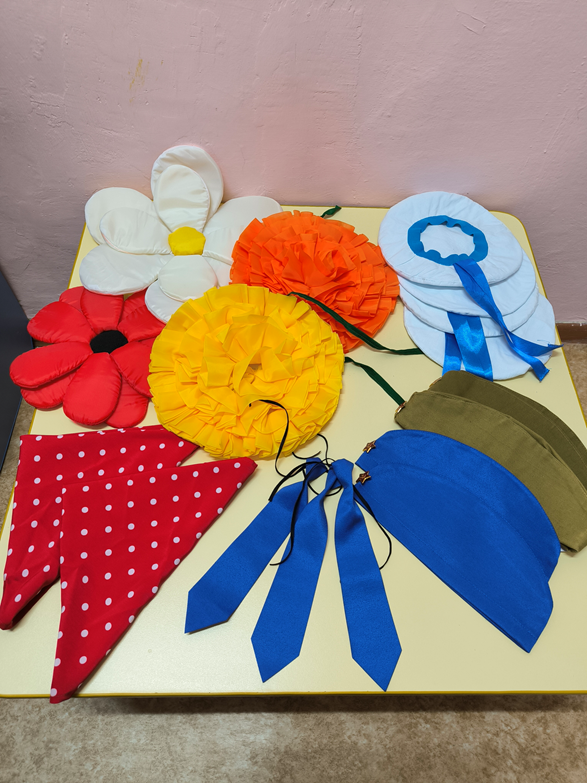 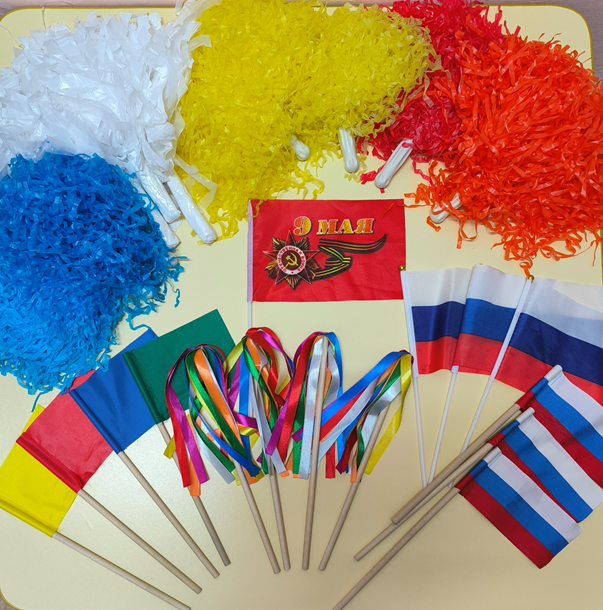 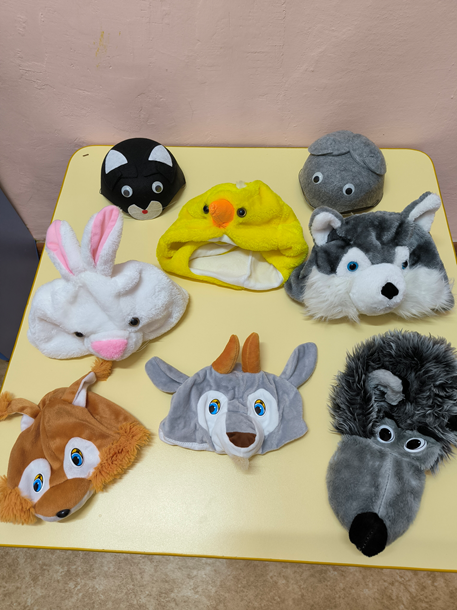 Большое внимание уделяется оформлению зала для каждого праздничного мероприятия.Наличие детских костюмов играет огромную роль драматизации, в танцевальных номерах.Так же в нашем детском саду имеются костюмы для взрослых.
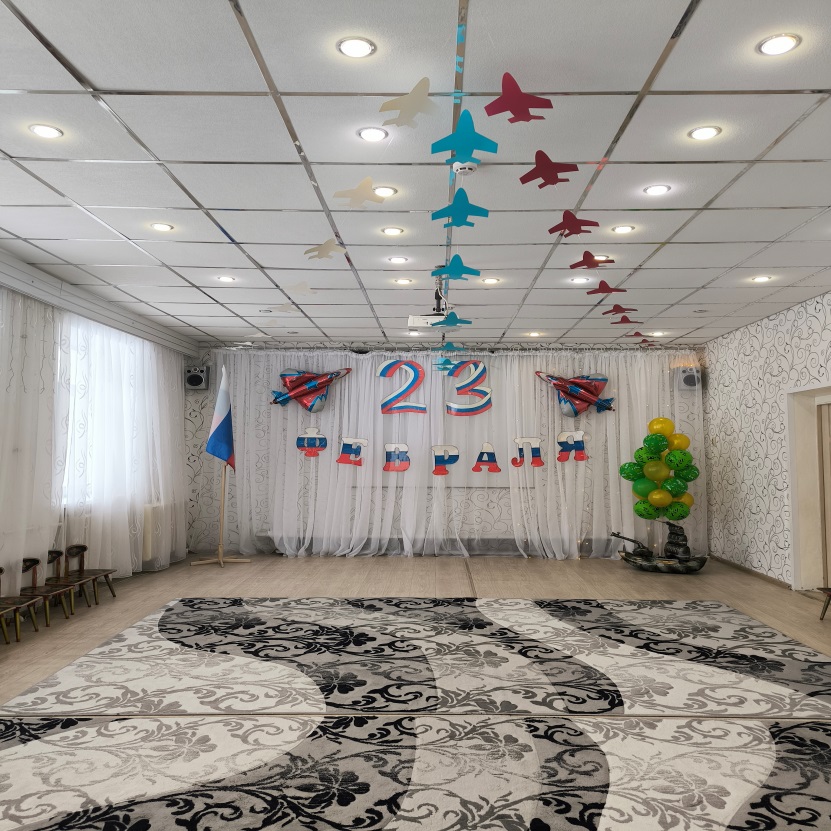 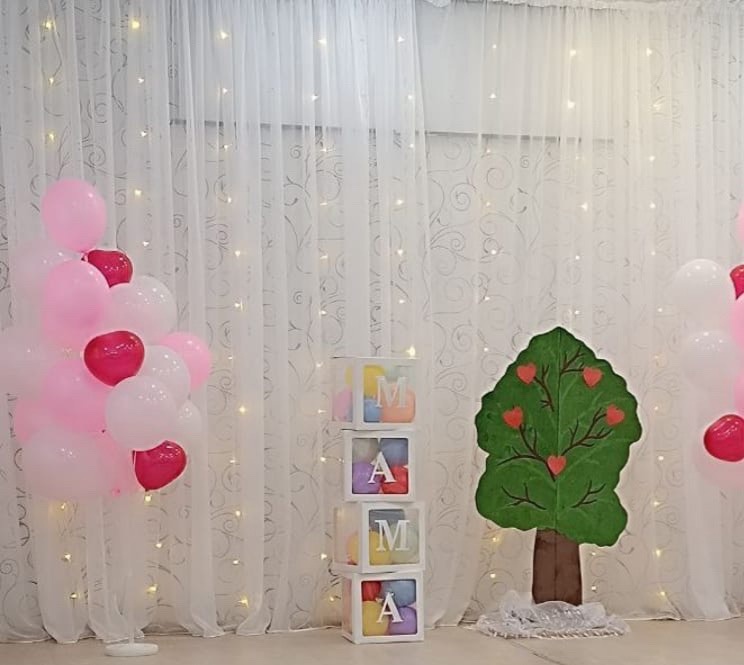 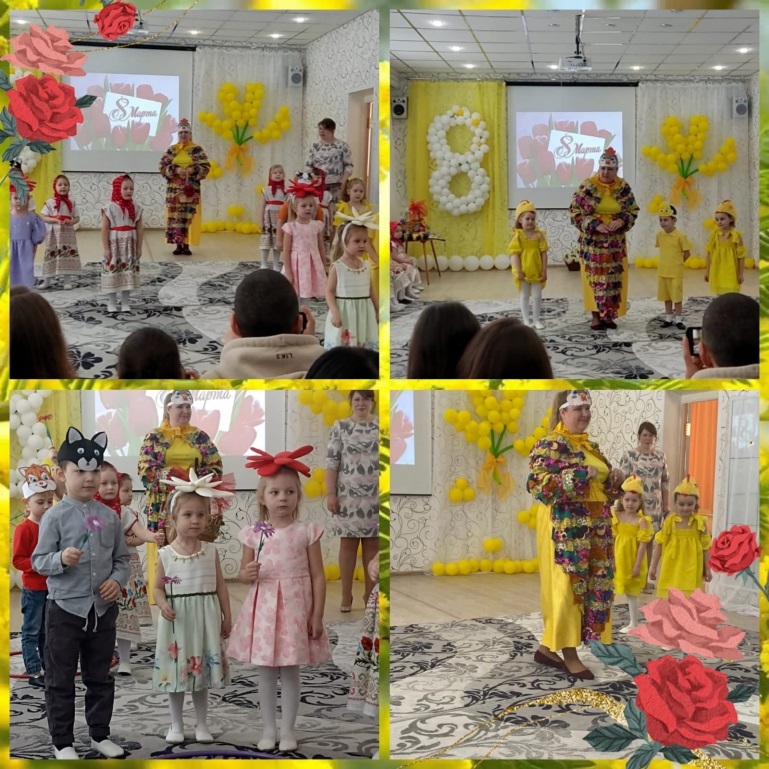 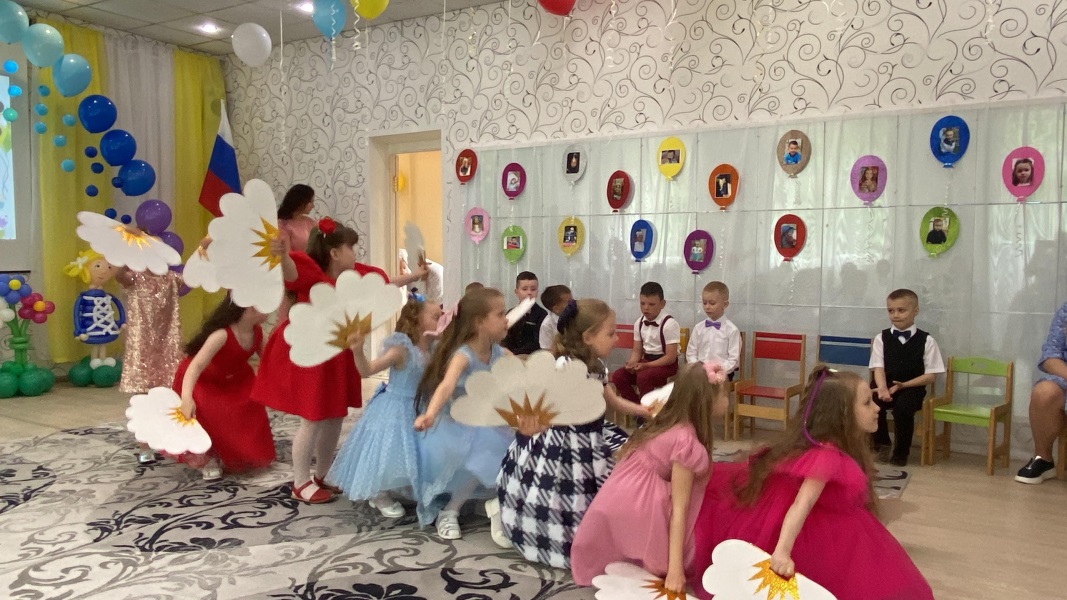 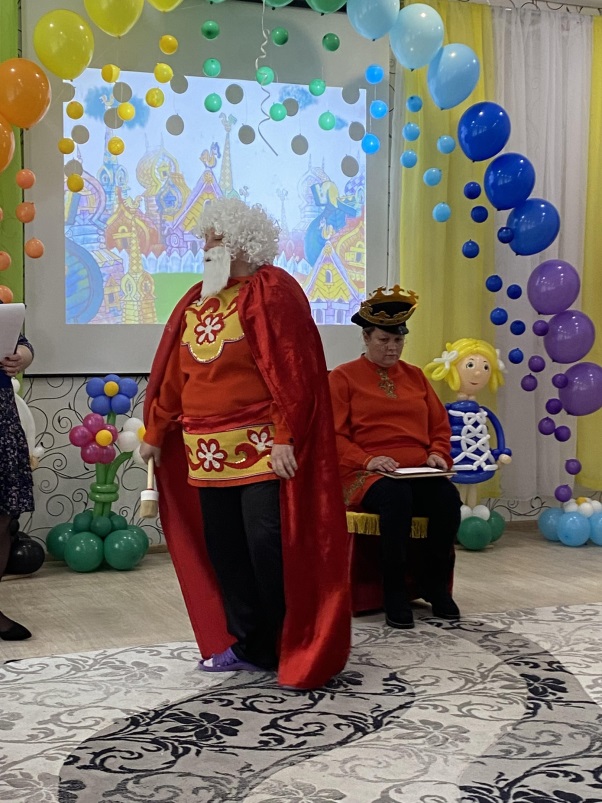 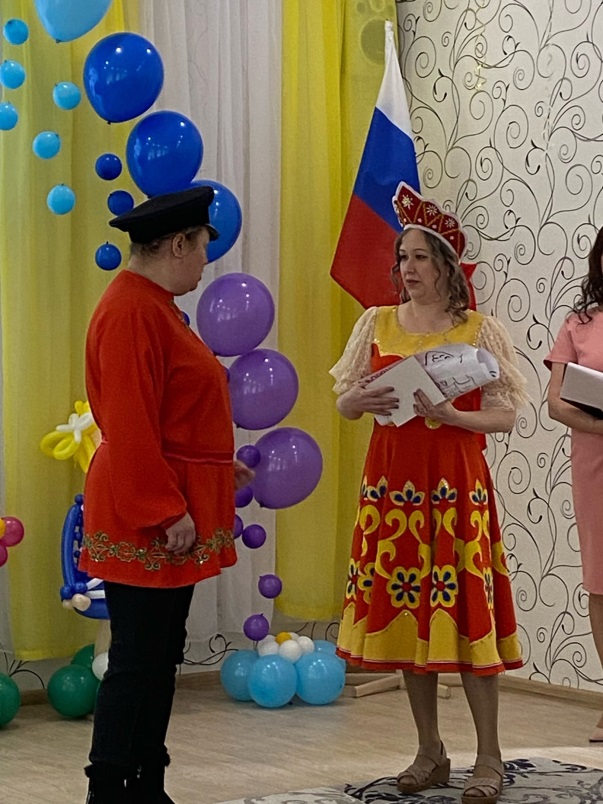 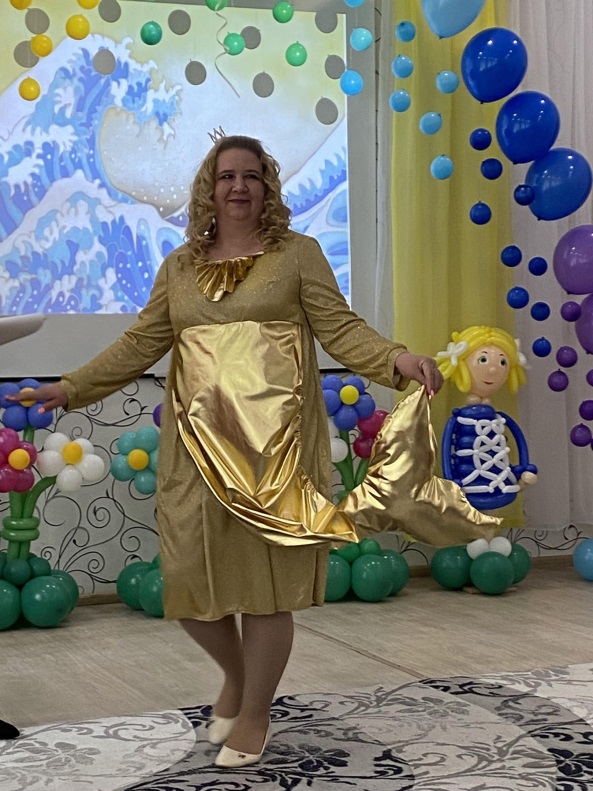 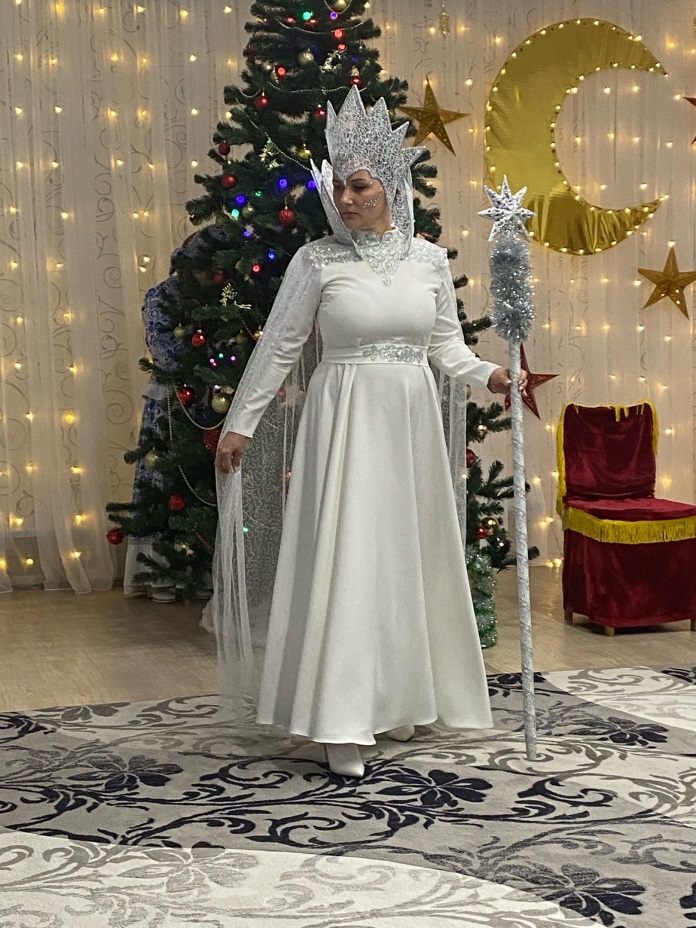 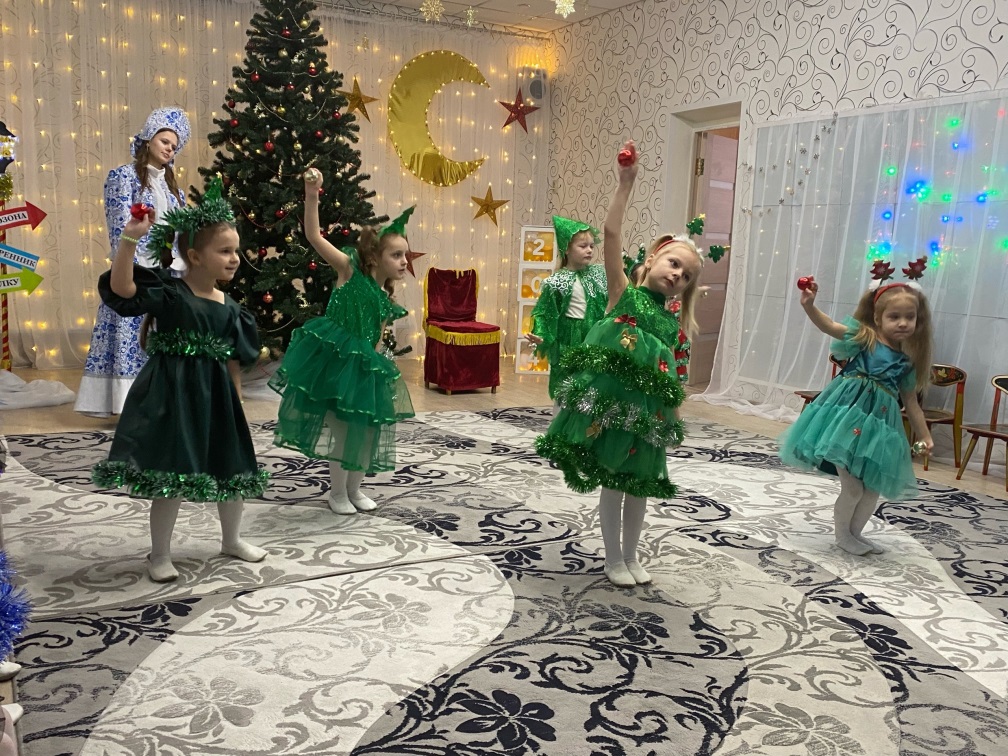 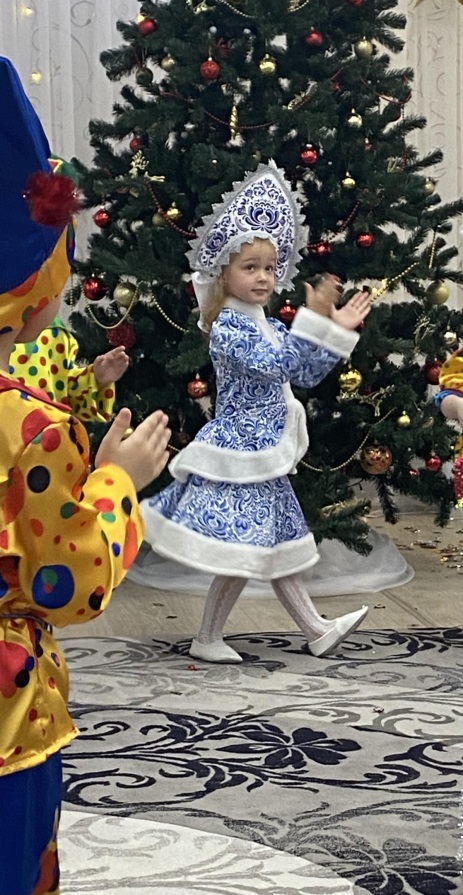 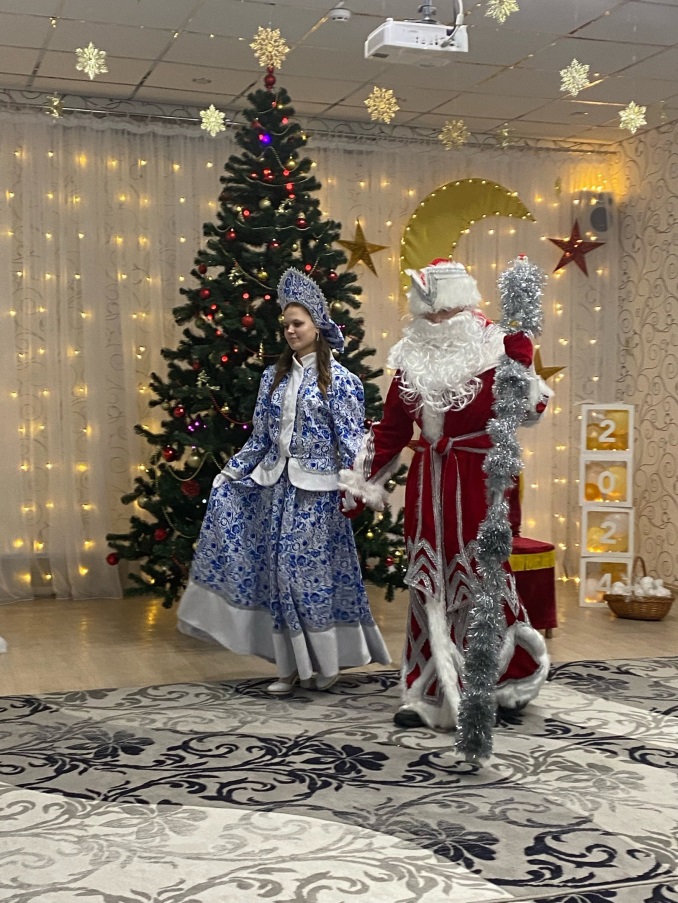 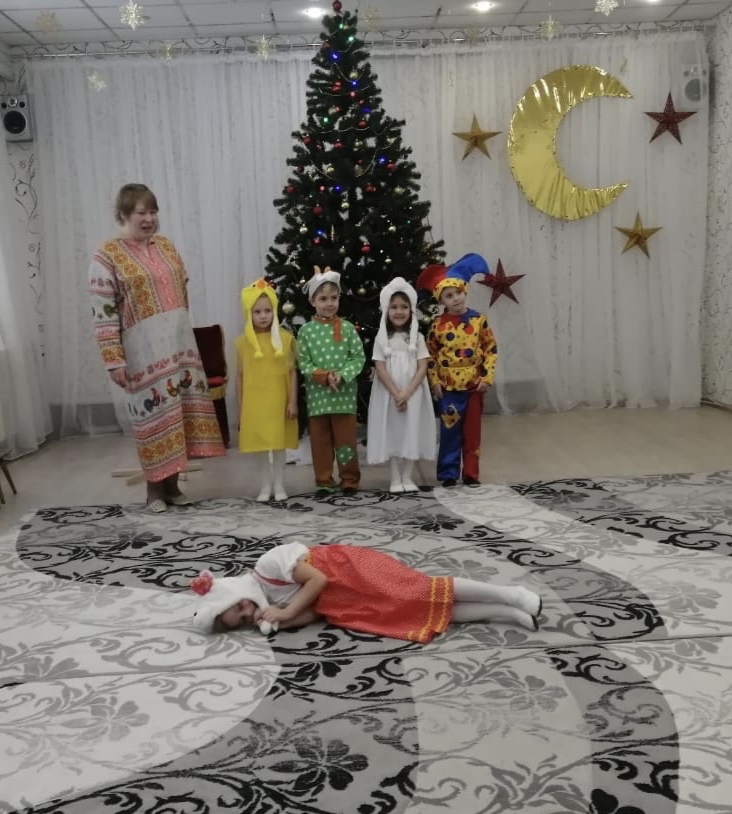 Созданная в нашем ДОО музыкальная предметно-пространственная развивающая среда помогает развитию творческих способностей, воспитанию эстетического отношения к окружающему миру, пониманию детьми прекрасного. Соответствует возрастным особенностям и интересам детей.    Способствует поддержанию эмоционального благополучия и возможности реализации каждого ребёнка в различных видах творческой деятельности.
Спасибо за внимание!
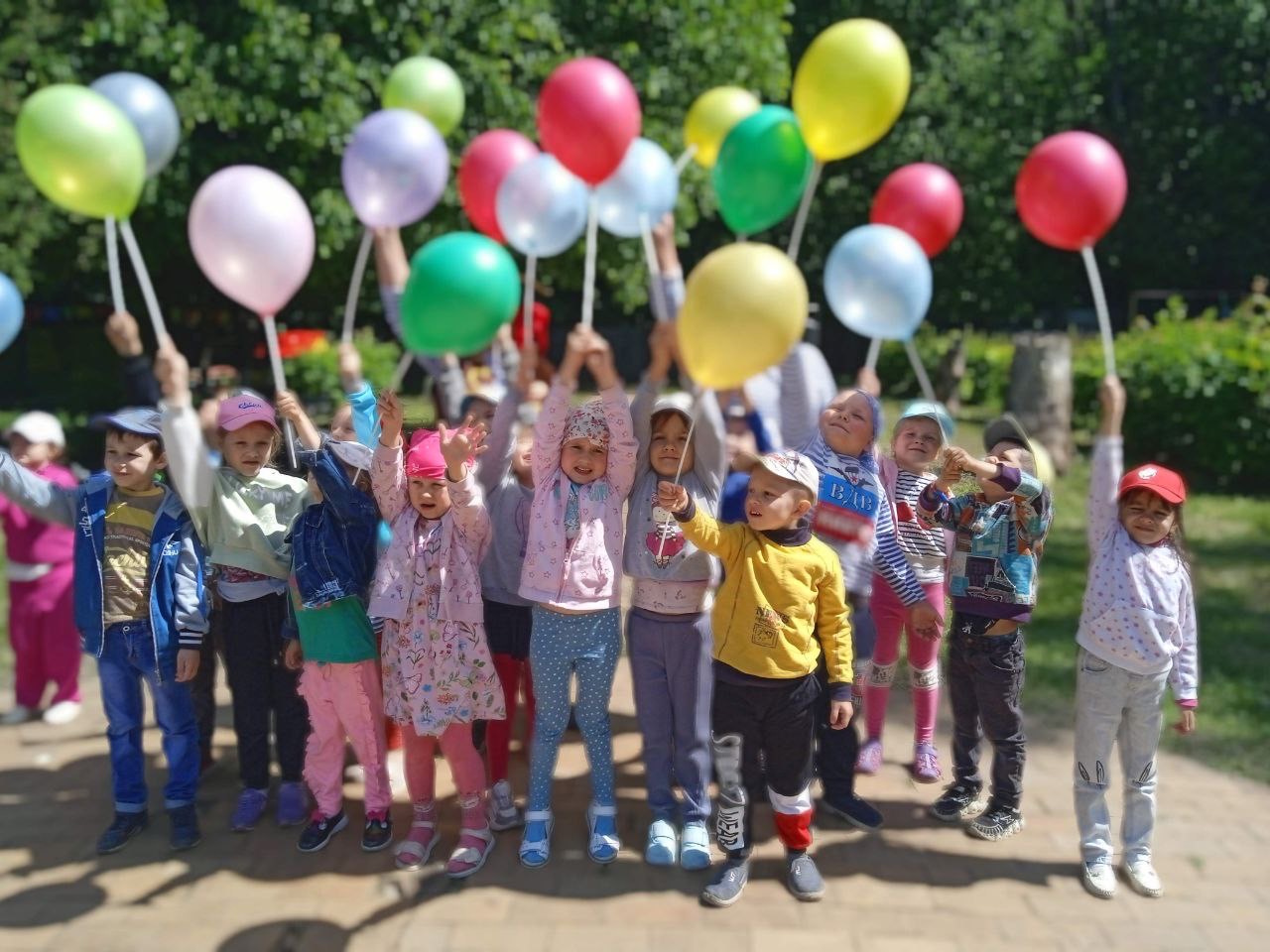